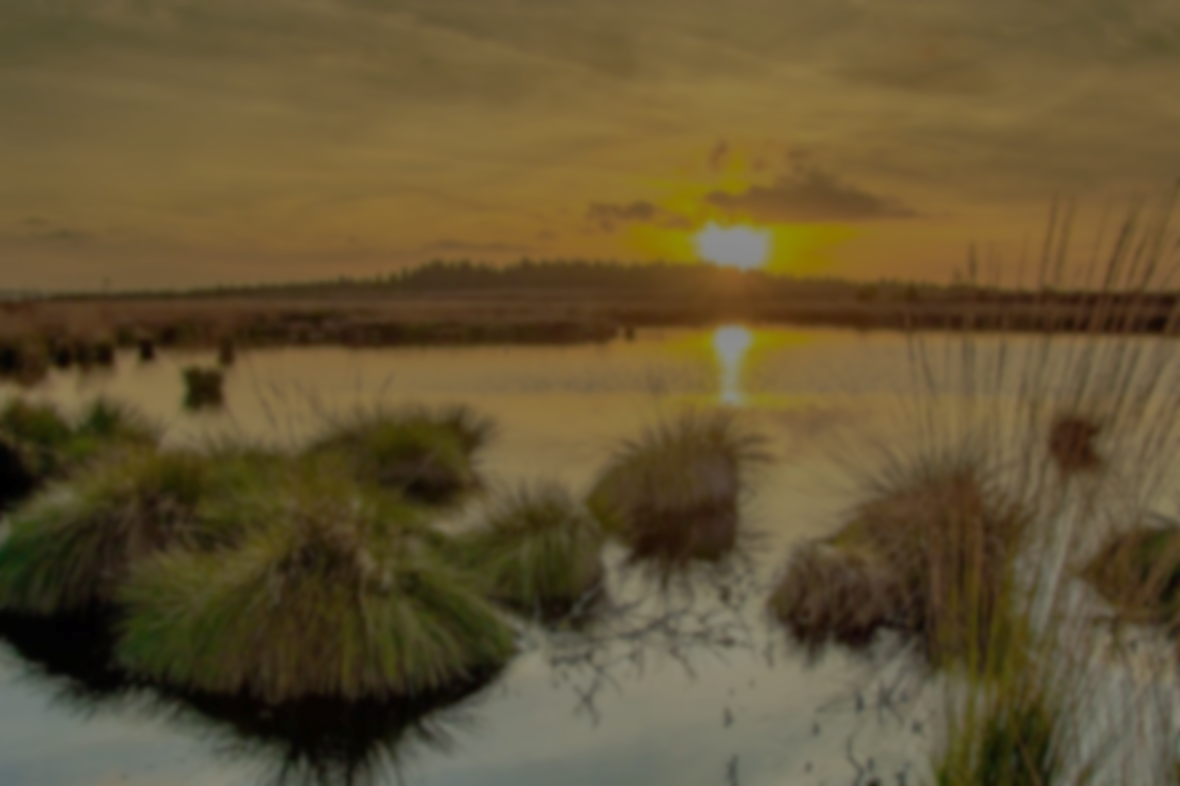 MOKŘADY
NEPOVÍMOVÁ,BRYCHTOVÁ,TOSECKÁ
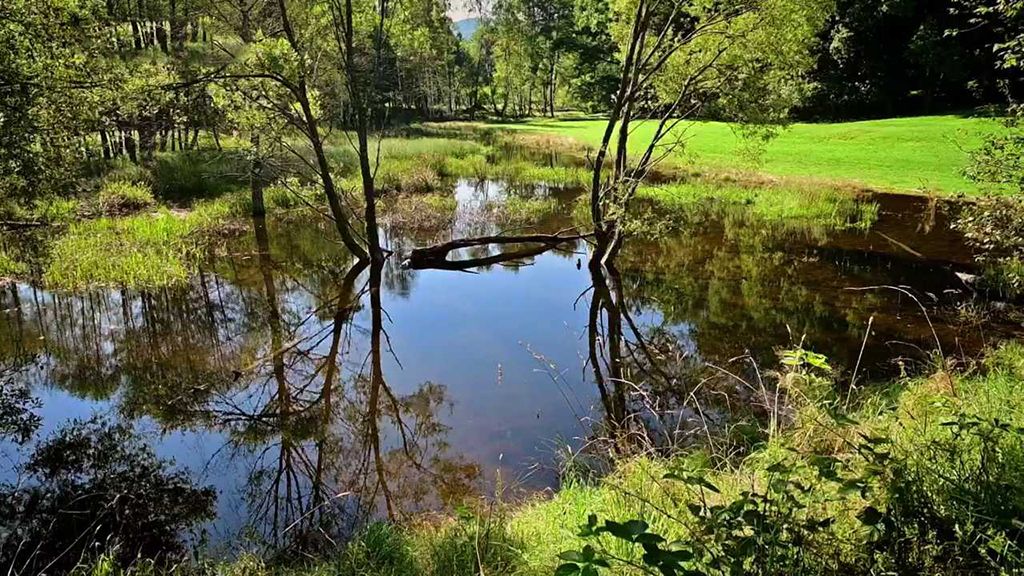 CO JSOU TO MOKŘADY?
Prameniště, močál, bažina, tůně, blata, rašeliniště nebo slatina.
Mohou být přirozené nebo uměle vytvořené.
Patří k nim území pokryta vodou, jako jsou vlhké louky, nivy vodních toků a mělké rybníky.
Přechod mezi vodním a suchozemským ekosystémem.
Mokřady bývají celoročně podmáčeny.
Jejich význam je koloběh a zásobárna vody v přírodě.
ROSTLINY MOKŘADŮ
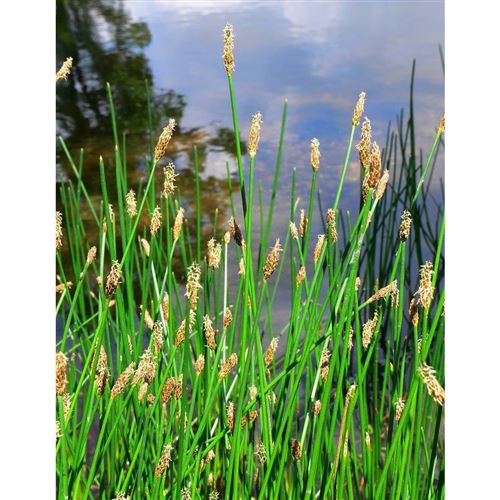 Nejznámější rostlinou mokřadů je mech rašeliník.
V České republice je rašeliníku několik desítek druhů.
Porůstají břehy toků, či rybníků.
Příklady dalších rostlin:
Bahnička mokřadní
Dvouzubec černoplodní
Pryskyřník lítý
Dub letní
Jasan ztepilý
ŽIVOČICHOVÉ MOKŘADŮ
Hostí mnohem více životních stádií různých druhů živočichů.
Výskyt obratlovců silně záleží na velikosti mokřadu.
Lze vidět jejich upravená kulovitá hnízda umístěná na vegetaci ve výškách 1 metru.
Příklady:
Rosnička zelená
Vážka červená
Potápka černokrká
Volavka popelavá
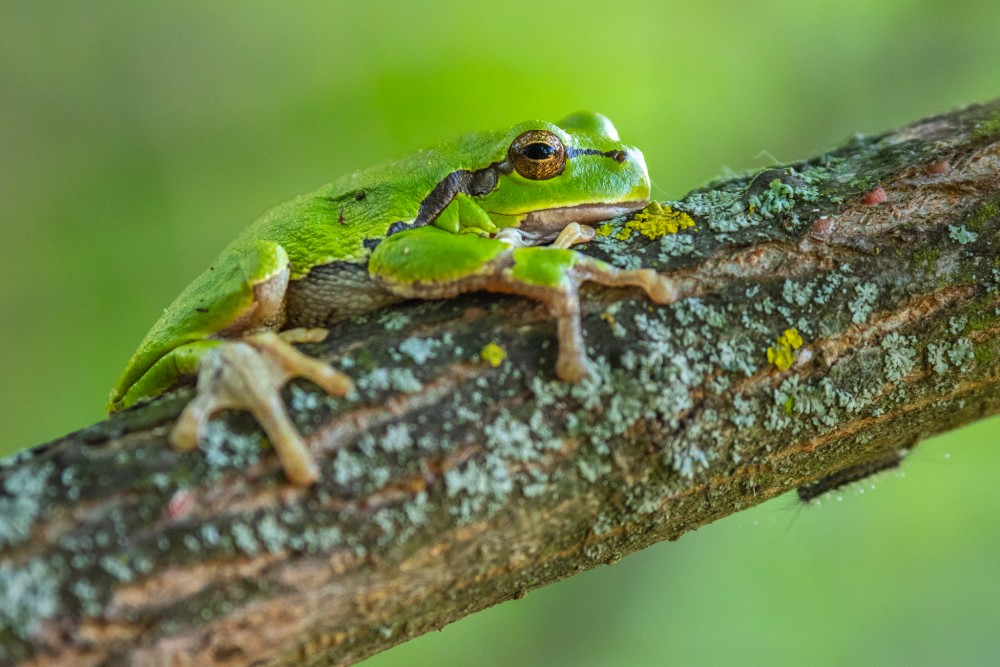 KLIMATICKÁ ZMĚNA
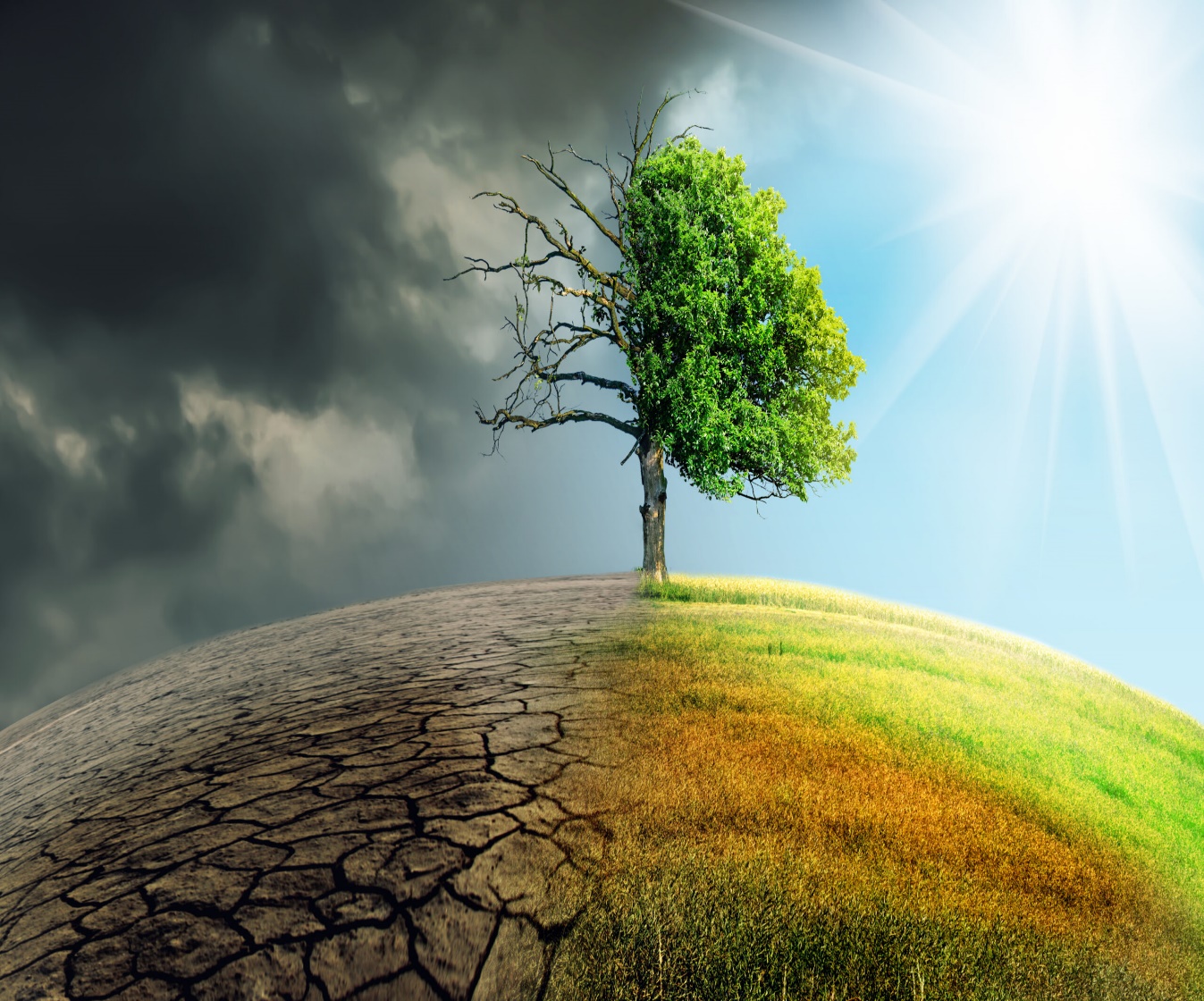 Vývoj klimatu probíhající v uvažovaném časovém měřítku po dlouhou dobu jednostranně.
Mění se rozložení srážek v průběhu roku, tudíž je málo vláhy pro rostliny.
Zvyšuje se odpařování vody způsobené zvýšením teploty.
Ohrožuje pestrost živého světa, mizí druhy rostlin, živočichů i hub.
DĚKUJI ZA POZORNOST